Requirements Capture
1
User Requirements
Diperlukan untuk memahami bagaimana sebuah organisasi berjalan pada saat itu
Mengetahui masalah apa yang terjadi pada sistem yang ada sekarang?
Apa saja kebutuhan yang diinginkan user dari sistemyang baru yang tidak terdapat pada sistem yang lama?
2
Perhatikan Video tentang Use CaseDiagram sebagai pengantar materi . Klik Video pada slide halaman berikutnya.
Current System
Sebagian dari sistem yang sedang berjalan dapat memenuhi kebutuhan orang yang menggunakannya
Sebagian dari sistem ada yang sudah tidak dapat lagi memenuhi kebutuhan organisasi
Beberapa aspek pekerjaan dari organisasi tidak dapat dipenuhi oleh sistem yang sedang berjalan
Sistem tidakk berkembang sehingga perlu diganti
5
Current System
Penting untuk memahami bahwa fungsi dari sistem yang sedang berjalan akan terbawa pada sistem yang baru
Kekurangan pada sistem yang sedang berjalan dapat diperbaiki pada sistem yang baru
6
Current System
Tidak semua orang setuju bahwa pemahaman rinci tentang sistem berjalan adalah penting. Yourdon (1989) memiliki pendapat yang berlawanan dengan hal tersebut. Ia berpendapat bahwa daripada menghabiskan waktu untuk menganalis sistem yang saat ini sedang berjalan, sebaiknya diganti saja dengan sistem yang baru! 
SSADM (Structured System Analysis and Design Method)  mengeluarkan banyak waktu untuk melakukan investigasi dan membuat pemodelan dari sistem yang saat ini sedang berjalan untuk mendapatkan esensi logik dari sistem tersebut karena banyak  fungsionalitas dari sistem tersebut akan dibutuhkan oleh sistem yang baru
7
Alasan Melakukan Investigasi
Fungsi yang ada pada sistem berjalan diperlukan pada sistem baru
Data harus diimigrasikan ke sistem baru
Dokumentasi teknis memberikan rincian algoritma pengolahan
Cacat pada sistem yang berjalan harus dihindari
Bagian dari sistem berjalan mungkin masih harus disimpan
Perlu memahami pekerjaan dari pengguna
Informasi dasar tentang sistem berjalan membantu menetapkan target untuk sistem yang baru
8
New Requirements
Saat ini banyak organisasi yang beroperasi dalam lingkungan bisnis yang berubah dengan cepat. 
Organisasi beroperasi dalam lingkungan teknis yang berubah. 
Teknologi baru yang diperkenalkan mengubah proses produksi,  distribusi jaringan dan relasi dengan pelanggan. 
Pemerintah dan supra-organisasi pemerintah menetapkan undang-undang yang memiliki dampak pada cara bisnis dilakukan. 
Organisasi melakukan penggabungan, pemisahan, pengambilalihan, dan dapat  diambil alih. 
Semua ini mendorong kebutuhan untuk mengganti sistem berjalan dan membangun sistem yang baru
9
Tipe Requirements
Functional
Non-functional
Usability
10
Functional Requirements
Deskripsi proses yang dilakukan oleh sistem
Rincian input yang dimasukkan ke sistem dari formulir dan dokumen, dari interaksi antara pengguna dan sistem lainnya 
Rincian output yang diharapkan ari sistem
Data apa yang harus disimpan oleh sistem
Seringkali dimodelkan dengan menggunakan Use Case Diagrams.  Lebih lanjut akan dimodelkan dengan jenis diagram lainnya yang menunjukkan struktur dari sistem (Class Diagrams) and behaviour sistem  (Interaction Diagrams and State Machines).
11
Non-functional Requirements
Non-functional requirement menggambarkan aspek-aspek sistem yang berhubungan dengan seberapa baik sistem dapat bekerja. seperti 
respon times untuk update data pada sistem 
retrieve data dari sistem, 
antisipasi volume data, dan pertimbangan keamanan. 
Didokumentasikan dalam daftar requirement atau use case model (untuk requirement dapat dihubungkan ke use case tertentu).
12
Usability Requirements
Berkaitan dengan kecocokkan antara sistem dengan cara orang-orang (pengguna) bekerja. 
International Standard Organization (ISO) mendefinisikan kegunaan dari produk sebagai tingkat dimana pengguna tertentu dapat mencapai tujuan khusus pada lingkungan tertentu secara efektif, efisien, nyaman, dan dengan cara yang dapat diterima.   
Usability dapat diset dalam yang berkenaan dengan tujuan yang terukur.
13
Usability Requirements
Untuk membangun usablitiy ke dalam sistem perlu mengumpulkan terlebih dahulu jenis informasi berikut ini:
Karakteristik dari pengguna yang akan menggunakan sistem
Tugas yang  dilakukan pengguna
Kriteria penerimaan untuk sistem kerja 
Usability requirement didokumentasikan pada daftar requirement dan dapat diuji dengan prototype.
14
Fact Finding Techniques
Background Reading
Interviewing
Observation
Document Sampling
Questionnaires
15
Background Reading
memahami  organisasi dan tujuan bisnis organisasi tersebut
Jenis dokumen yang cocok sebagai sumber informasi :
reports
organization charts
policy manuals
job descriptions
documentation of existing systems
16
Background Reading
Keuntungan dari teknik ini:
membantu  untuk memahami organisasi sebelum pertemuan dengan orang-orang yang bekerja di sana
membantu  untuk mempersiapkan jenis teknik fact finding yang lain
dokumentasi sistem yang ada dapat membantu untuk mengidentifikasi persyaratan untuk fungsionalitas sistem baru
17
Background Reading
Kerugian dari teknik ini:
Dokumen  tertulis dapat usang atau tidak cocok dengan cara organisasi beroperasi
Situasi yang cocok:
Backgorund reading cocok untuk proyek dimana sistem analis tidak familiar dengan organisasi yang diinvestigasi
18
Interviewing
Bertujuan untuk mendapatkan pemahaman mendalam tentang  tujuan organisasi, persyaratan pengguna, aturan yang dibuat oleh orang
manajer untuk memahami tujuan
staf untuk memahami peran dan kebutuhan informasi
pelanggan dan masyarakat sebagai pengguna potensial
19
Interviewing
keuntungan dari teknik ini:
kontak pribadi memungkinkan pewawancara untuk merespon secara adaptif terhadap apa yang dikatakan
memungkinkan untuk menyelidiki secara lebih mendalam
jika diwawancara hanya ada sedikit atau tidak ada yang dikatakan, wawancara dapat dihentikan
20
Interviewing
Kerugian teknik ini:
dapat memakan waktu dan mahal
catatan harus ditulis atau kaset harus ditranskripsi setelah wawancara 
dapat  bias 
jika orang yang diwawancarai memberikan informasi yang bertentangan ini dapat sulit untuk diselesaikan di kemudian hari.
21
Interviewing
Situasi yang cocok:
pada sebagian besar proyek
pada tahap fact finding ketika informasi yang mendalam diperlukan
Teknik ini membutuhkan skill untuk melaksanakannya
22
Observation
Langsung melihat apa yang terjadi bukan berdasarkan pada apa yang dikatakan orang mengenai sesuatu yang terjadi
Misalkan :
Melihat proses yang dilakukan seseorang
Melihat yang terjadi melalui dokumen
memperoleh data kuantitatif sebagai dasar untuk perbaikan yang disediakan oleh sistem baru
mengikuti proses end-to-end
23
Observation
keuntungan:
first-hand experience - pengalaman tangan pertama tentang bagaimana sistem beroperasi
validitas data tingkat tinggi dapat dicapai
memverifikasi informasi dari sumber lain
memungkinkan pengumpulan data dasar
24
Observation
kekurangan:
orang tidak suka diamati dan mungkin berperilaku berbeda, mendistorsi temuan
membutuhkan pelatihan dan keterampilan
logistik masalah bagi analis dengan staf yang bekerja shift atau perjalanan jauh
etika masalah dengan data pribadi
25
Observation
Situasi Sesuai :
ketika data kuantitatif diperlukan
untuk memverifikasi informasi dari sumber lain
ketika informasi yang berlawanan dari sumber lain harus diselesaikan
ketika proses perlu dipahami dari awal sampai akhir
26
Document Sampling
Bertujuan untuk mengetahui kebutuhan informasi yang dimiliki orang 
Menyediakan data statistik mengenai volume transaksi dan pola aktivitas
Misalkan :
memperoleh salinan dokumen kosong dan yang telah diselesaikan
menghitung jumlah formulir dalam bentuk screenshot dari sistem komputer yang ada
27
Document Sampling
keuntungan:
untuk mengumpulkan data kuantitatif
untuk mencari tahu tentang tingkat kesalahan
kekurangan:
tidak membantu jika sistem akan berubah secara dramatis
Situasi sesuai :
selalu digunakan untuk memahami kebutuhan informasi di mana volume data yang diproses besar dan tingkat kesalahan tinggi
28
Questionnaires
Bertujuan untuk memperoleh pandangan dari sejumlah besar orang dengan cara yang dapat dianalisis secara statistik
Misalkan:
Melalui pos, berbasis web dan email kuesioner
pertanyaan terbuka dan tertutup
mengumpulkan pendapat serta fakta-fakta
29
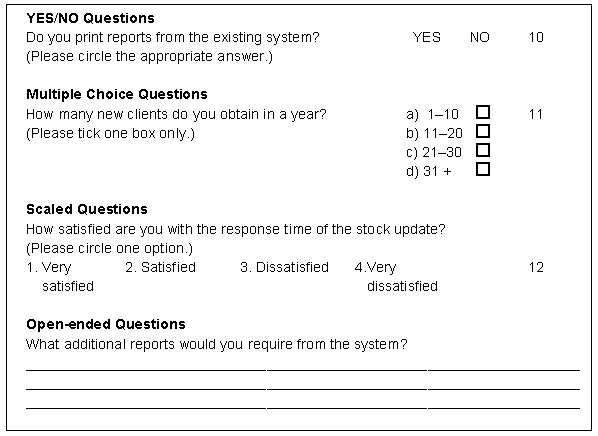 30
[Speaker Notes: Fig. 6.2]
Questionnaires
keuntungan:
cara yang ekonomis mengumpulkan informasi dari sejumlah besar orang
cara yang efektif mengumpulkan informasi dari orang-orang yang secara geografis
kuesioner yang dirancang dengan baik dapat dianalisis oleh komputer
31
Questionnaires
kekurangan:
kuesioner yang baik sulit untuk merancang
Tidak dapat secara otomatis menindaklanjuti atau menyelidiki lebih dalam kuesioner melalui pos jika tingkat respons yang rendah
32
Questionnaires
Sesuai situasi:
ketika dilihat dari sejumlah besar orang harus diperoleh
ketika staf organisasi yang secara geografis terpisah
untuk sistem yang akan digunakan oleh masyarakat umum dan diperlukan profil pengguna
33
Questionnaires
Perlu kemampuan merancang questioner yang efektif
34
Keterlibatan Pengguna
Berbagai pemangku kepentingan:
manajemen senior-dengan tanggung jawab keseluruhan untuk organisasi
manajer keuangan-yang mengendalikan anggaran
manajer departemen pengguna
perwakilan dari pengguna sistem
35
Documenting Requirements
Dokumentasi harus mengikuti standar organisasi
Alat pemodelan yang dihasilkan model UML memelihara data terkait dalam repositori
Beberapa dokumen akan membutuhkan penyimpanan terpisah dalam sistem pengarsipan:
wawancara catatan
salinan dokumen yang ada
menit pertemuan
rincian kebutuhan
36
Documenting Requirements
Dokumen harus disimpan dalam sistem manajemen dokumen dengan kontrol versi
Use Case digunakan untuk mendokumentasikan persyaratan fungsional
Memelihara daftar requirement yang terpisah
Requirement review untuk mengecualikan yang bukan merupakan bagian dari proyek saat ini
37
Requirements
Analyst
Project Initiation 
Document
Elicit
requirements
Glossary
Candidate
Requirements
Select 
requirements
Requirements
List
Develop 
use cases
Use Case Model
38
[Speaker Notes: Fig. 6.3]
Requirements
Team
Use Case Model
Requirements
List
Project Initiation 
Document
Requirements 
capture and modelling
Interface 
Prototypes
Initial System 
Architecture
Glossary
39
[Speaker Notes: Fig. 6.15]
Referensi
Oppenheim (2000)
Allison et al. (1996)
Usability is covered in more detail in Chapter 16 of Bennett, McRobb and Farmer
Chapter A2 shows products of requirements capture and modelling
(For full bibliographic details, see Bennett, McRobb and Farmer)
40